Tema 9Conectados
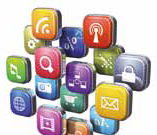 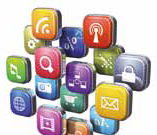 Tema 9: Conectados
La posición del adjetivo
El español suele llevar el adjetivo detrás del nombre. Pero las lenguas usan muchas formas para intensificar lo que se quiere decir y un recurso muy utilizado por el español es anteponer el adjetivo.
Descripción: Estoy hablando objetivamente del tiempo que estuve
Pasé un rato largo delante del ordenador.
Pasé un largo rato delante del ordenador.
Percepción: Quiero intensificar que el tiempo pasado se me hizo eterno
En algunos casos situar el adjetivo delante o detrás cambia el significado del mismo, no la percepción del mismo.
He hablado con un curioso recepcionista.
Peculiar, diferente recepcionista
He  hablado con un recepcionista curioso.
Cotilla, chismoso recepcionista
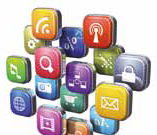 Tema 9: Conectados
Pero ¿cuándo uso el adjetivo delante o detrás?
A. En la mayoría de adjetivos la posición viene determinada por si queremos intensificar o mostrar objetivamente la característica.
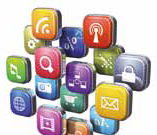 Tema 9: Conectados
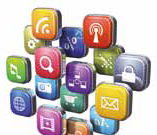 Tema 9: Conectados
B. En algunos casos la posición es más fija y viene determinada por si el adjetivo explica algo del nombre/objeto o si lo especifica frente a otros posibles tipos.
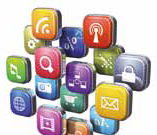 Tema 9: Conectados
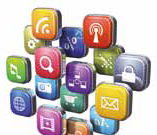 Tema 9: Conectados
C. También solemos cambiar la posición de algunos adjetivos (nuevo, viejo, reciente…) dependiendo de si la información es nueva para el interlocutor o ya es conocida.
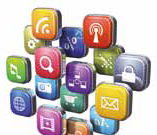 Tema 9: Conectados
D. Hay adjetivos que tienen una posición fija:
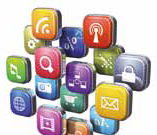 Tema 9: Conectados
E. Algunos adjetivos cambian de significado si aparecen delante o detrás:
CURIOSO/A
GRANDE
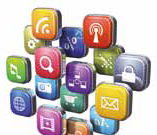 Tema 9: Conectados
CIERTO/A
VIEJO/A
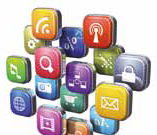 Tema 9: Conectados
ÚNICO/A
RARO/A
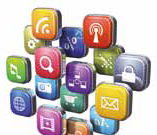 Tema 9: Conectados
DIFERENTE
NUEVO/A
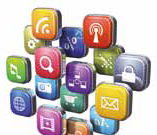 Tema 9: Conectados
POBRE
VULGAR
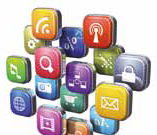 Tema 9: Conectados
Completa estas frases colocando el adjetivo delante o detrás dependiendo del significado:
CURIOSO
A. La verdad es que eres un ________ hombre _________. No paras de preguntarme cosas de mi trabajo. ¡Pareces de la competencia!
B. Eres un ________ hombre ________. Creo que nunca acabaré de conocerte.
curioso
curioso
GRANDE
A. Esta es una _______ mujer_______. La admiro desde pequeña.
B. Soy una _______ mujer _______. Tengo que hacerme la ropa a medida porque no encuentro ropa en las tiendas para mí.
gran
grande
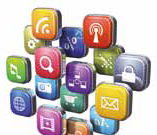 Tema 9: Conectados
CIERTA
A. Nunca creí que llegaríamos a este punto, pero lo que tenemos ahora es una ________ situación ________ que hay que resolver.
B. No quiero volver a pasar por ________ situación ________ que conocemos los dos y de la que no quiero volver a hablar.
cierta
cierta
VIEJO
A. Él es el único _______ socio _______ que, por edad, debe tener un lugar destacado en nuestra próxima celebración.
B. No quiero que te olvides de invitar a nuestro _______ socio _______. Sin él la fiesta de la empresa no sería lo mismo.
viejo
viejo
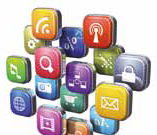 Tema 9: Conectados
ÚNICO
A. Este es el ________ producto ________ que vamos a vender.
B. Este es un ________ producto ________ que llama la atención a todos los que lo ven.
único
único
RARA
A. Esta es una ________ planta _______: no hay que regarla y no necesita sol.
B. Tienen una ________ planta _______ en este jardín botánico. No había visto ninguna igual antes.
rara
rara
DIFERENTES
A. Enséñame ________ vestidos __________. Quiero ser la más llamativa en la fiesta y que nadie vaya como yo.
B. Me mostró _________ vestidos _______ y me quedé el rojo.
diferentes
diferentes
Tema 9: Conectados
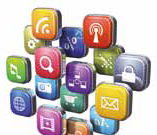 NUEVO
A. ¿Tienes algún ________ videojuego ______? Es que ya he jugado con éstos varias veces.
B. Me he comprado el ________ videojuego ________,  ese que anuncian ahora por la tele.
nuevo
nuevo
POBRE
A. Me parece que es un ________ hombre ________. Todo lo que intenta, le sale mal.
B. Ahora es un ________ hombre ________, aunque antes fue multimillonario. Pero, ya sabes, a veces los negocios te arruinan.
pobre
pobre
VULGAR
A. Te has vuelto una _______ persona _______. Tus modales son inaceptables.
B. Es  una ________ persona ________, no destaca en nada.
vulgar
vulgar